Unit 4
Learning Session 1: Connecting CGC in the context of HR-based career work (Career Counselling as part of an HRD strategy)

Prof. Dr. Peter Weber, Prof. Dr. Bettina Siecke, Dr. Matthias Zick-Varul
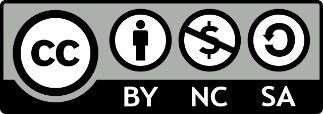 connect-erasmus.eu
This license lets you (or other party) share, remix, transform, and build upon this material non-commercially, as long as you credit the Connect! project partners and license your new creations under identical terms.
Learning Goals of Unit 4
Connecting CGC in the context of HR-based career work  
Working with different target groups (VET participants, trainees, older employees, people with lower qualifications or special needs) and different formats (near the workplace, in groups, in distance/online)  
Using different methods of CGC and Coaching in the HR context - especially working with SME
connect-erasmus.eu
[Speaker Notes: Teaching and learning Activity 2: Knowing basic aspects of HRD (connection to unit 2)]
Overview Session 1
Introduction and Description of the goal of the session 
Learning Activity 1: Knowing basic definitions of CGC and other “innovative” concepts 
Learning Activity 2: Knowing basic aspects of HRD 
Learning Activity 3: Developing knowledge about intersections between CGC and HRD in enterprises 
Learning Activity 4: Knowing typical cases of intersection between CGC and HRD in enterprises (Homework) 
Closing thoughts 
Evaluation level of learning
connect-erasmus.eu
[Speaker Notes: Teaching and learning Activity 2: Knowing basic aspects of HRD (connection to unit 2)]
Introduction – Goal of the session
Students will be able to define basic terms and concepts (formats) of CGC (like guidance, counselling, coaching, supervision etc.) including new concepts of CGC (e. g. agile concepts, individualized concepts). They can explain basic aspects of HRD (see also Unit 2). For these two different fields of CGC and HRD they can describe intersections of CGC within HRD. Based on this they can describe examples of common practice respectively good and innovative practice within enterprises. They will be able to reflect on the use of different concepts and practices of CGC in HRD considering advantages and disadvantages in various perspectives.
connect-erasmus.eu
STEPS TOWARD THE LEARNING GOAL
Step 1
Get familiar with basic understanding of the concept of CGC
Step 2
Discuss and understand the evolving relevance of CGC in the changing world of work
connect-erasmus.eu
[Speaker Notes: Introduction and Description of the goal of the session 


Teaching and learning Activity 1: Knowing basic definitions of CGC and other “innovative” concepts 

Teaching and learning Activity 2: Knowing basic aspects of HRD (connection to unit 2) 

Learning Activity 1: Developing knowledge about intersections between CGC and HRD in enterprises 

Learning Activity 2: Knowing typical cases of intersection between CGC and HRD in enterprises 

Closing thoughts 

Homework   

Evaluation Level of learning]
Introduction
Personnel development or human resource development (HRD) is one field in which counseling plays an important role today 
HRD should be understood in close interconnection with the operational organization of work and its change 
The intended goal of this session is to create a basis for discussion for counselors and/or HR staff who want to become better acquainted with the connection between career guidance and counselling (CGC) and HRD. 

Read Material No. 1
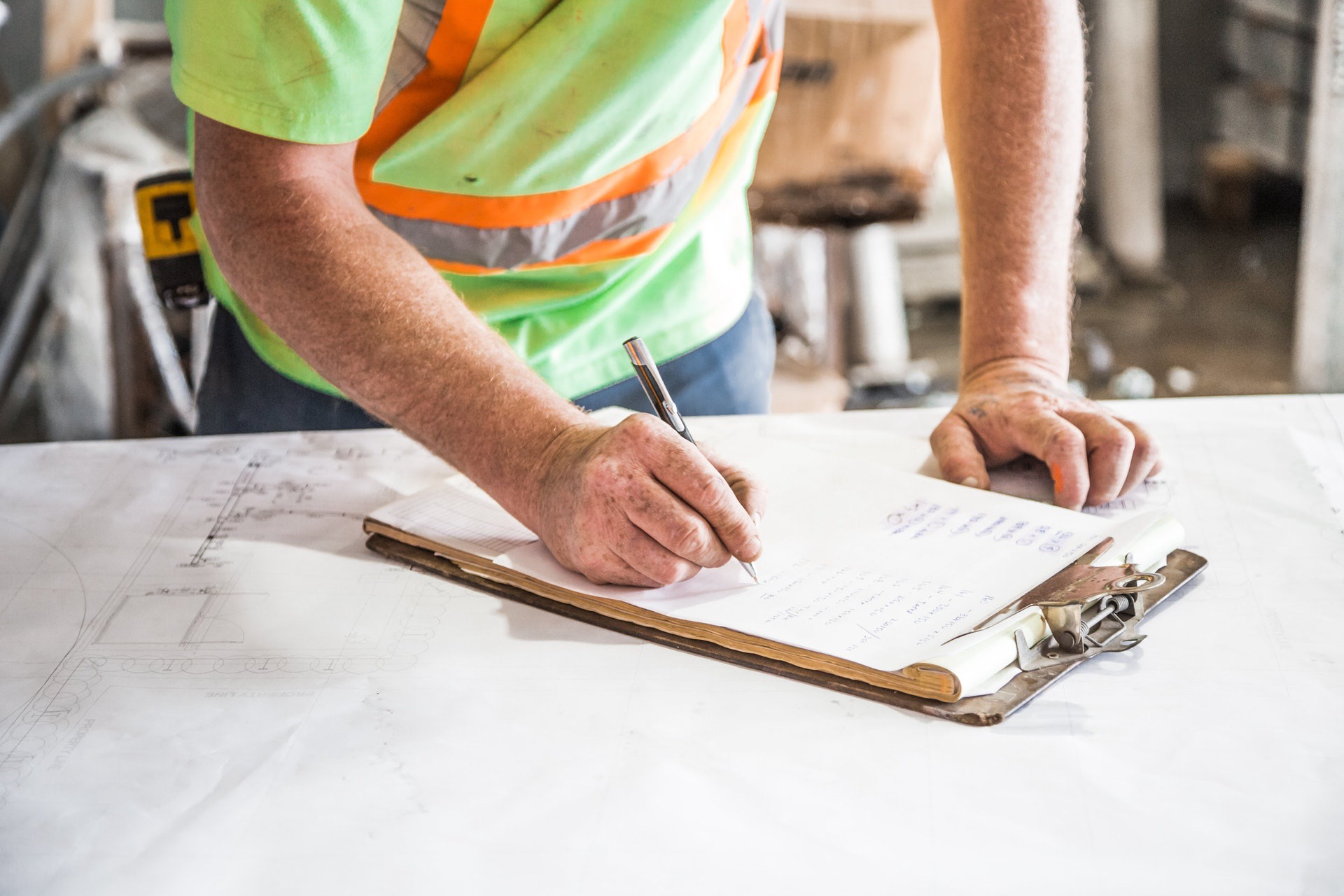 connect-erasmus.eu
Brainstorming & Discussion
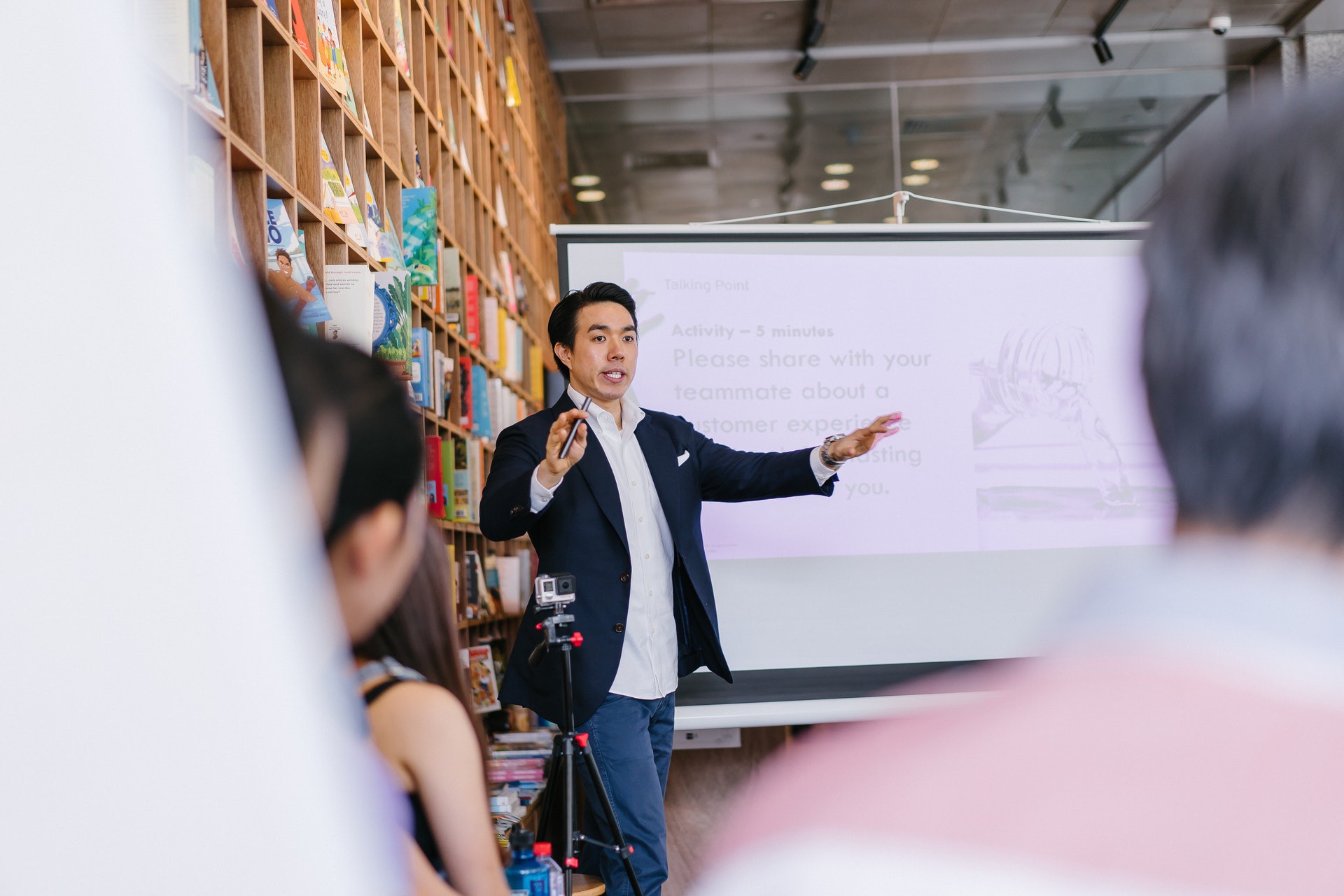 What do you know about CGC in or near the world of work/ in enterprises? 
Whichexperiences and opinions do you have?  

Collect collective ideas on a flip-chart or whitebord
(Teacher reports aim of session 1 and therefore ties in with finalized unit 1 to 3)
connect-erasmus.eu
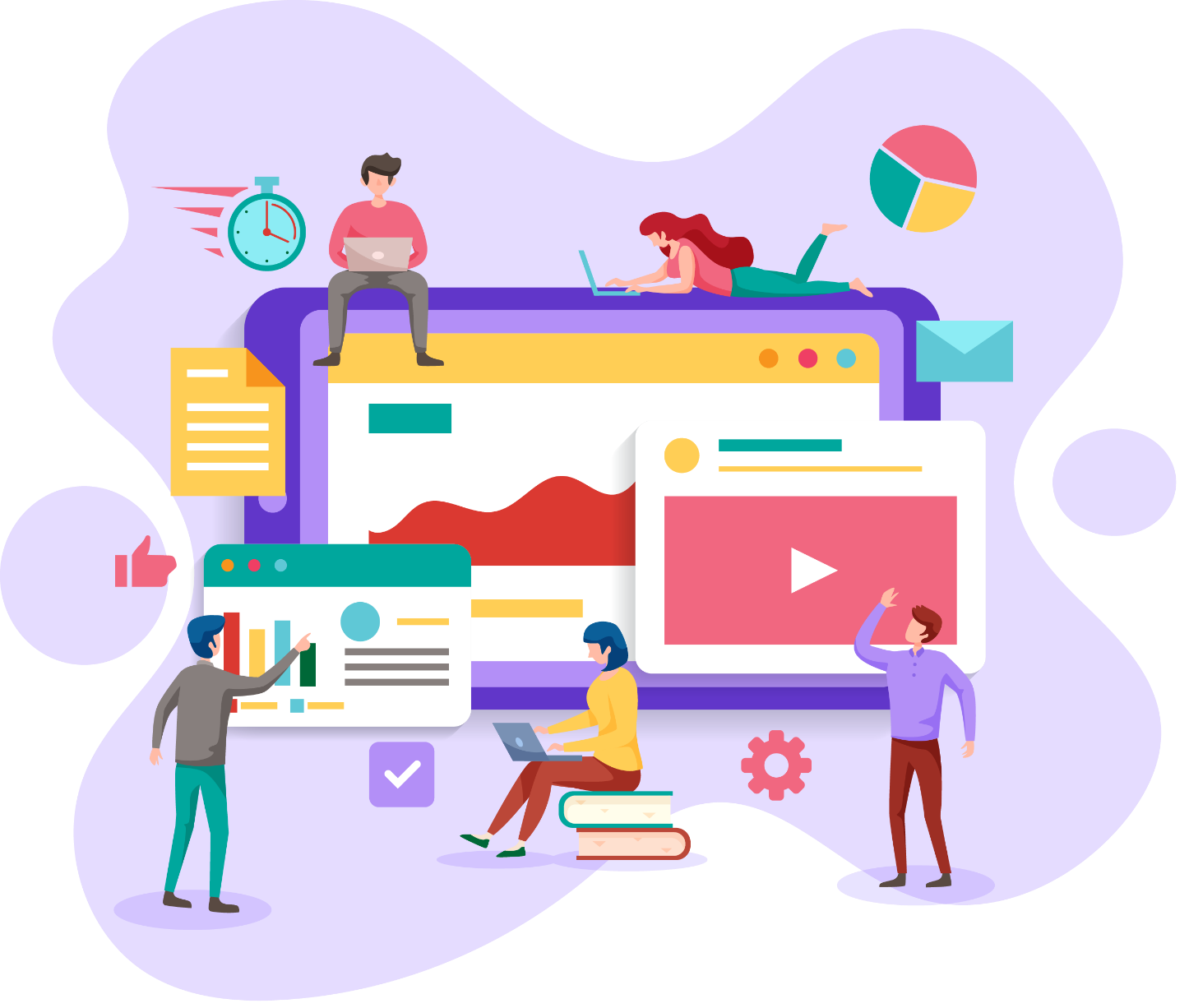 Learning activity 0
To deepen: Read Material No. 01
Discuss the following question: 
What is the argument in the material, why counseling or more specific CGC is more relevant today?
Write down your reflections

Use Material No. 01
connect-erasmus.eu